SPO Awards
June 2023
Slightly Changed Award Assignment Processes
Starting on July 17, 2023
2
Current Processes
Award Notification/Assignment email sent with award document attached

Post-Award Request Assignment email sent with emailed request in email chain or attachment

Emails sent by SPO Intake Analyst Kassandra Flores
3
COMPARISON
New Award Assignment Process to start July 17
Current Award Assignment Process
SPO Intake Analyst sends each assignment email through Outlook
Award documents attached in assignment email
Assignment emails will be sent each day at 12 noon and 6 pm – automated process takes information out of Cayuse record to generate the emails
Award correspondence and actual award document uploaded into Cayuse
4
New Award Received Assignment Email
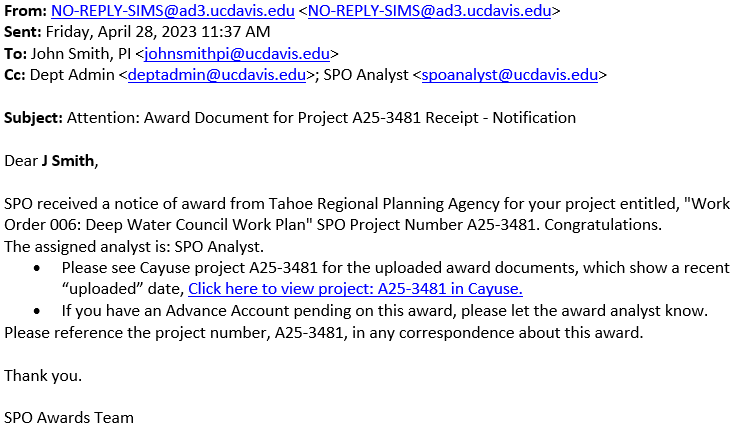 5
New Prior Approval Request  Assignment Email
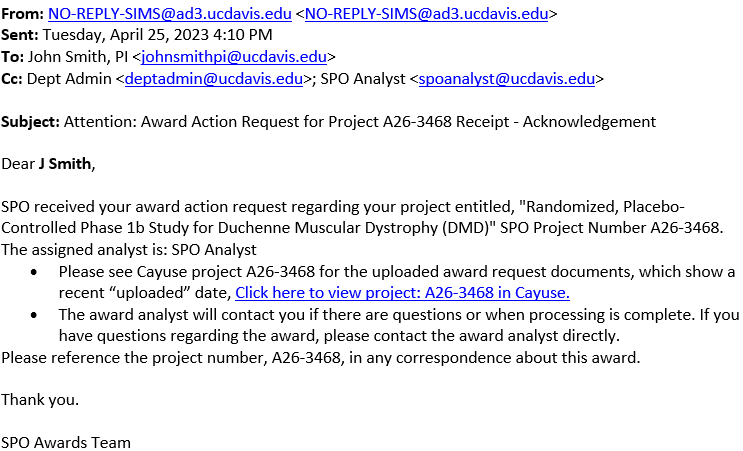 6
Award information uploaded into Cayuse
At project-level, go to the attachments tab (the paperclip) to see the uploaded award and correspondence
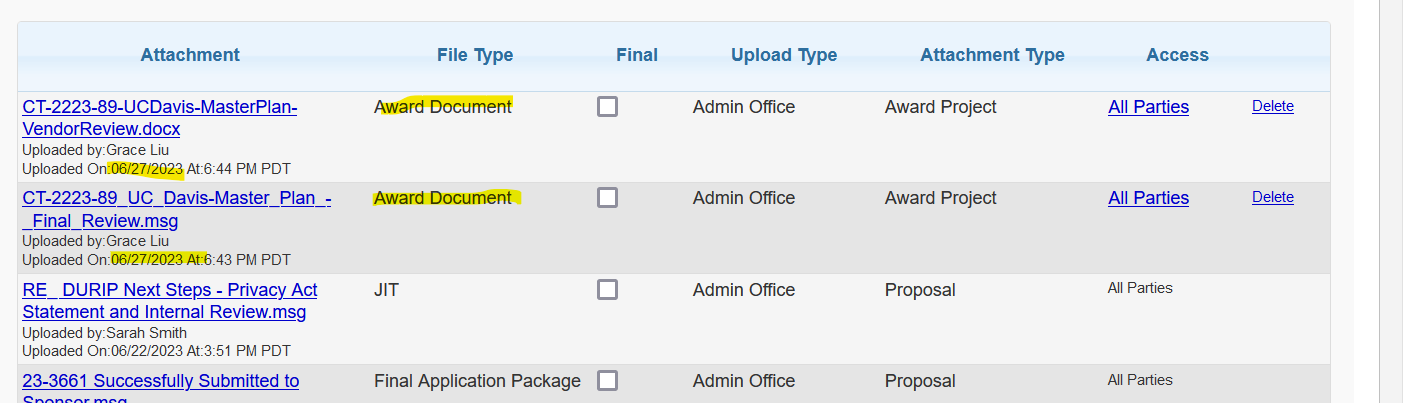 7
THANK YOU!
Grace Liu
SPO Awards Associate Director